Муниципальное дошкольное образовательное учреждение
   «Центр развития ребенка – детский сад №17 «Ладушки»
                       г.Вольска Саратовской области
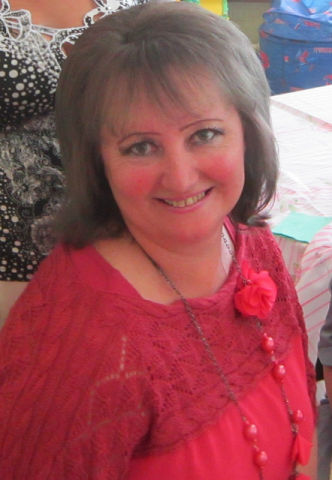 «Мамины помощники»
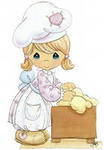 Презентацию подготовила:
Минина О.Г.
воспитатель,
высшая квалификационная 
категория
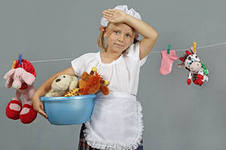 Не мешайте нам сейчас, Стирка срочная у нас! Я и мама,мы вдвоём, Управляемся с бельём! Я развесила бельё Куклино и мишкино, Мама вешает моё И ещё братишкино!
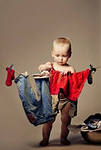 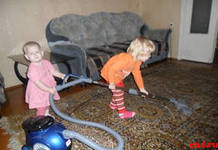 Вместе с Вовкой братаном пылесосили мы дом:Кресло, стулья и диван, шапку, шкаф и чемодан…А ещё хотели после мы кота пропылесосить,Только Васька - кот удрал, от испуга так орал,
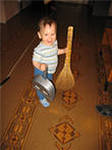 Я сегодня помогала.Все из лейки поливала.Все деревья во дворе..Все травинки на земле..Клумбы тоже поливала.Всех водой я угощала...Я песочек помочила.Детвора меня просила..
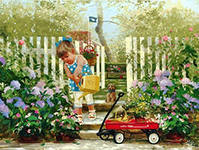 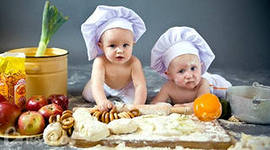 Наша мама на работе, На работе старший брат. - Сколько у тебя заботы, - Мне соседи говорят. Мы решили за дело взяться. Если мамы долго нет, Должен кто-то постараться Приготовить нам обед.
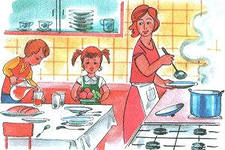 Мамин трyд я берегy, Помогаю, чем могy. Нынче мама на обед Наготовила котлет И сказала: «Слyшай, Вырyчи, покyшай!» Я поел немного, Разве не подмога?
Маме, маме помогаю,Мою я посуду.Кто же будет помогать,Если я не буду?
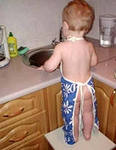 У меня уехал папа    далеко.    Мне без папы,
    если честно,    нелегко.
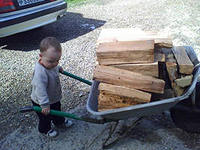 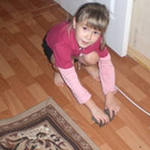 Мама очень устает.Дома дел невпроворот.Я одна у мамы дочь,Постараюсь ей помочь.
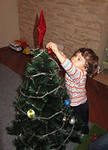 Мама ёлку наряжала,Аня маме помогала.Подавала ей игрушки,Звезды, шарики, хлопушки.А потом гостей позвали И у ёлочки сплясали.
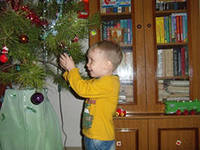 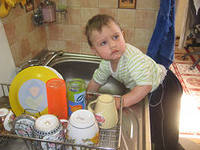 Я посуду мыла,Чашечку разбила,Мама не ругала,Так и с ней бывало.
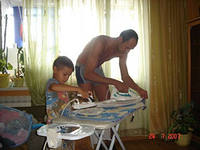 Я гладить учусь
И варить и стирать……
Чтобы было все красивоБыл цветущим огородВам на радость, всем на диво,Нужен тщательный уход.
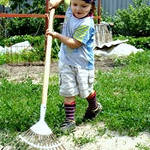 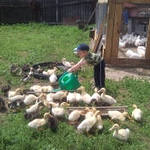 Ищут зёрнышки подружкиС хохолками на макушке.От крыльца недалекоРаздаётся: КО-КО-КО!
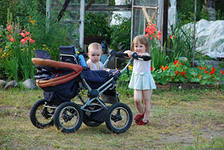 С братом мы гуляем
Маме помогаем
Пока папа на работе 
Кран придется 
починить
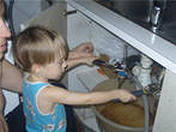